التَّشَهُّدُ، وَالصَّلاةُ عَلَى النَّبِيِّ الكريم
التَّشَهُّدُ، وَالصَّلاةُ عَلَى النَّبِيِّ صلى الله عليه وسلم وَمَا يُشْرَعُ الاسْتِعَاذَةُ مِنْهُ قَبْلَ السَّلام
التحيَّاتُ لله والصلواتُ الطيباتُ، الُسلام عليك أيُّهَا النَّبِيُّ وَرَحْمَةُ اللهِ وَبَرَكَاتُهُ، السلامُ عَلَيْنَا وَعَلَى عِبَادِ اللهِ الصالِحينَ
أشهَدُ أنْ لاَ إلَه إلاَّ اللهَ، وَ أَشهَدُ َأنَّ مُحمَّدًاً عَبْدُهُ وَرَسولُه
الوحدة
4
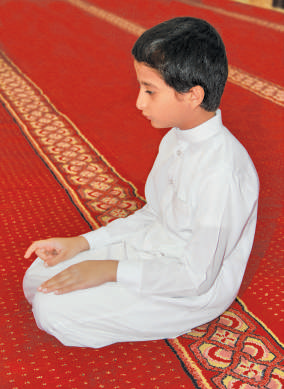 1- التَّشَهُّدُ الأَوَّلُ :
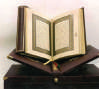 الدرس الثاني
التَّشَهُّدُ، وَالصَّلاةُ عَلَى النَّبِيِّ
في الجلوس بعد الركعة الثانية من( صلاة الظهر , العصر , المغرب , العشاء )
الوحدة
4
*- موضع التَّشهد الأول :
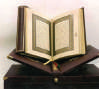 الدرس الثاني
التَّشَهُّدُ، وَالصَّلاةُ عَلَى النَّبِيِّ
2- التَّشَهُّدُ الأَخِيرُ :
اللَّهمَّ َ صلِّ على ُ محمَّد، َوعلى آل ُمحمَّد، َكما َ صلَّيت َعلى ابراهيم و على آل ابراهيم , إنك حميد مجيد , و بارك على محمد وعلى آل محمد كما باركت على ابراهيم وعلى آل ابراهيم , إنك حميد مجيد
و يشمل :
الوحدة
4
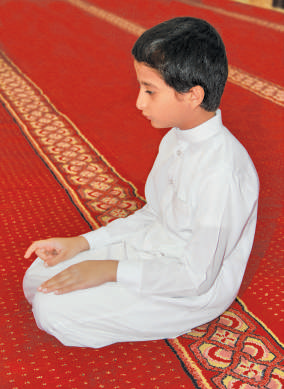 أ- التَّشهد الأول
ب-  الصلاة على النبي صلى الله عليه و سلم و هي :
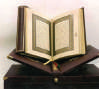 الدرس الثاني
التَّشَهُّدُ، وَالصَّلاةُ عَلَى النَّبِيِّ
الوحدة
4
في الجلوس بعد الركعة الأخيرة
*- موضع التَّشهد الأخير:
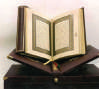 الدرس الثاني
التَّشَهُّدُ، وَالصَّلاةُ عَلَى النَّبِيِّ
*- الاسْتِعَاذَةُ قَبْلَ السَّلامِ :
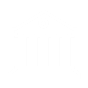 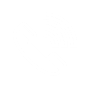 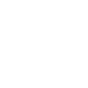 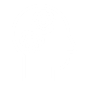 *- أمرنا نبينا محمد صلى الله عليه و سلم أن نستعيذ بالله من أربع فنقول بعد  التشهد و الصلاة على النبي صلى الله عليه و سلم : اللهم إني أعوذ بك
الوحدة
4
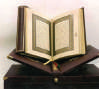 4
1
2
3
من شرّ فتنة المسيح الدّجال
من عذاب جهنم
من عذاب القبر
من فتنة المحيا و الممات
الدرس الثاني
التَّشَهُّدُ، وَالصَّلاةُ عَلَى النَّبِيِّ
تجدنا  في جوجل
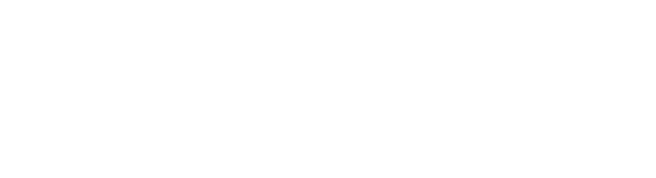 الوحدة
4
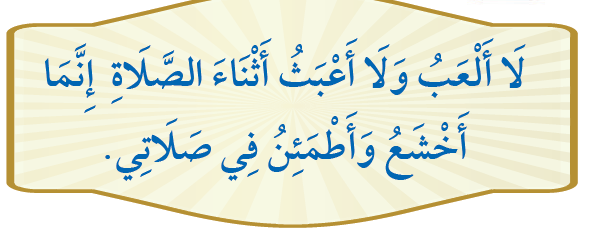 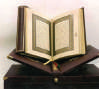 الدرس الثاني
التَّشَهُّدُ، وَالصَّلاةُ عَلَى النَّبِيِّ
انتهى الدرس